Chào các em tham gia tiết học  hôm nay
MÔN: Tiếng Việt
LỚP 1
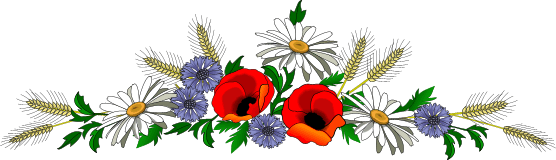 Giáo viên giảng dạy: 
Trường:
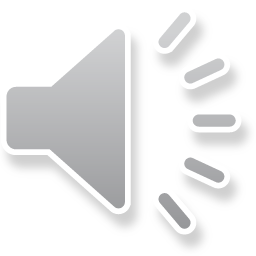 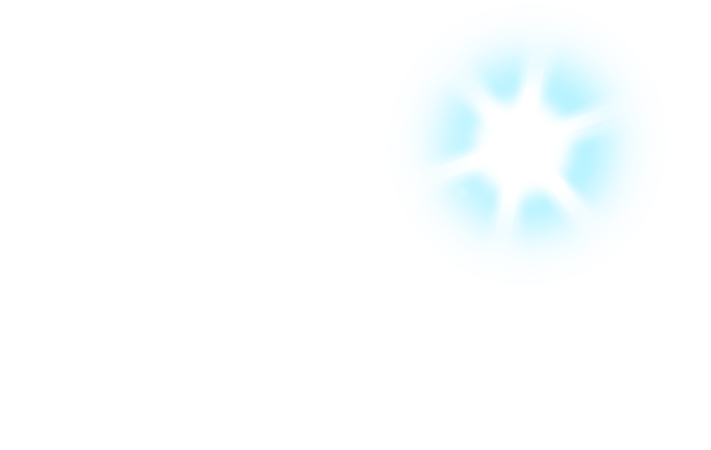 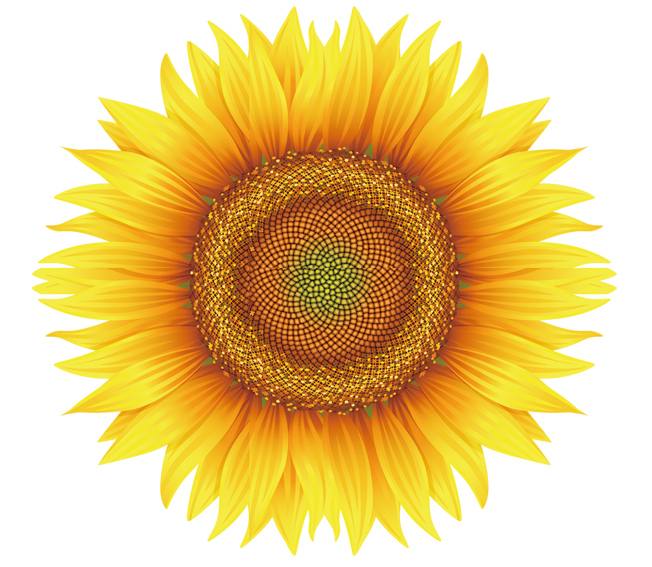 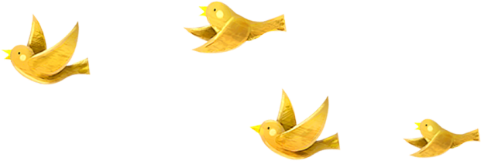 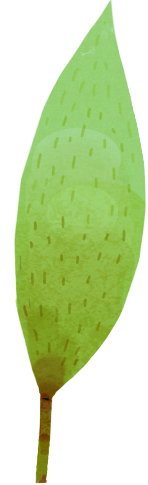 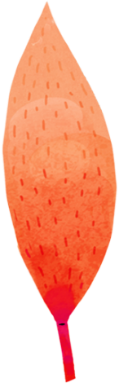 Bµi 4: Ruéng bËc thang
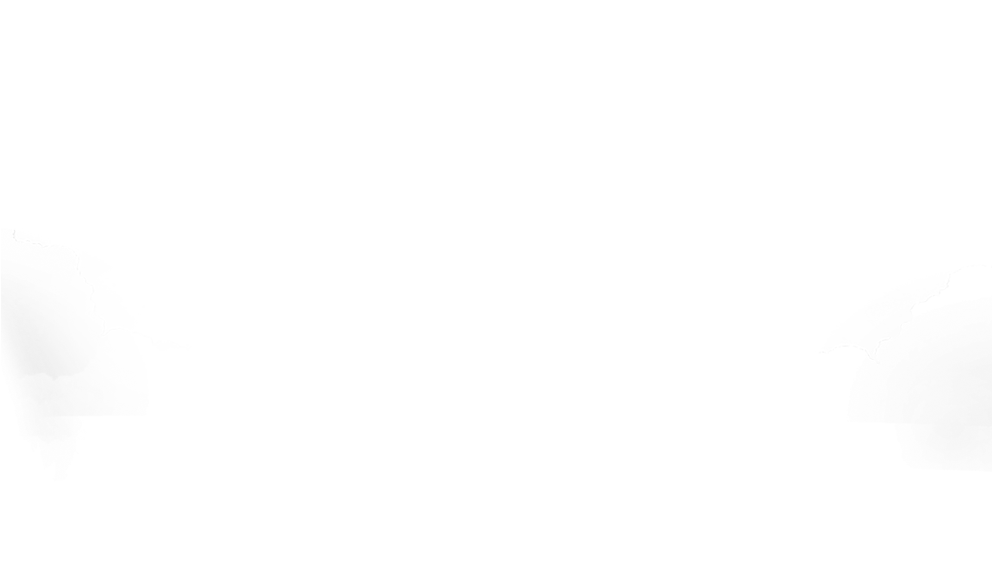 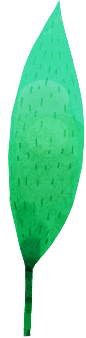 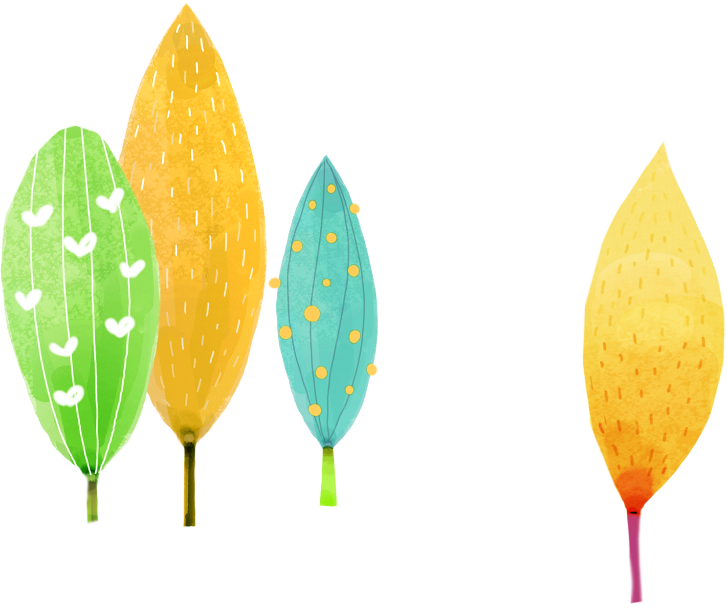 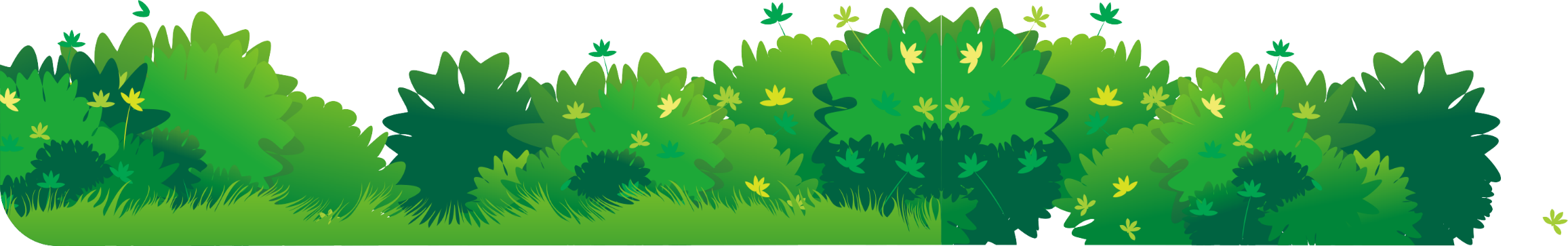 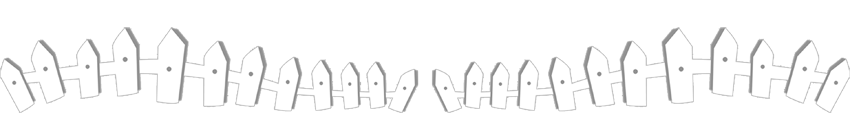 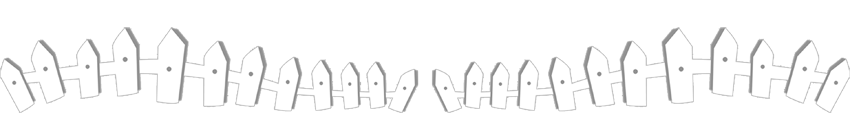 Giáo viên: ..................
[Speaker Notes: 更多模板请关注：https://haosc.taobao.com]
1. Quan s¸t c¶nh tranh vÏ vïng cao
a. H×nh ¶nh nµo trong tranh khiÕn em chó ý nhÊt
b. Em cã thÝch c¶nh vËt trong tranh kh«ng? v× sao?
Ruộng bậc thang
Em bé dân tộc H’mông
3. §äc
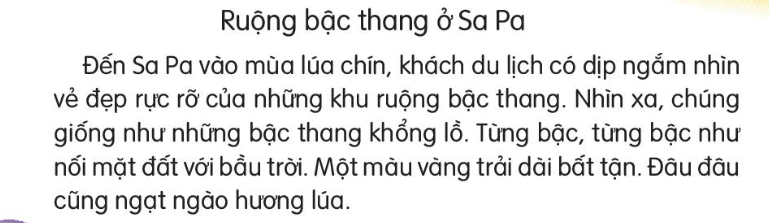 TRÒ CHƠI LẬT MẢNH GHÉP
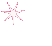 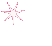 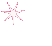 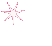 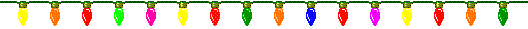 1
1
2
3
2
3
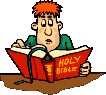 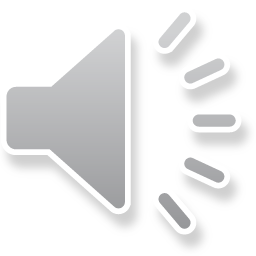 a. Vào mùa lúa chín Sa Pa có gì đặc biệt?
Những khu ruộng bậc thang chín rực rỡ
HẾT GIỜ
Quay về
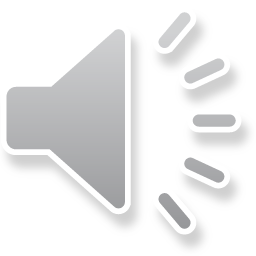 Ruộng bậc thang có từ bao giờ?
Có từ hàng trăm năm nay
HẾT GIỜ
Quay về
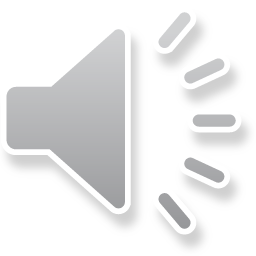 Ai đã tạo nên những khu ruộng bậc thang
Người Hờ Môn, Dao, Hà Nhì
HẾT GIỜ
Quay về
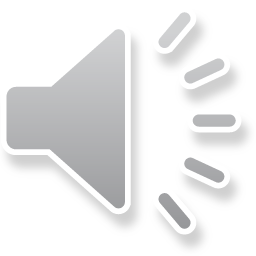 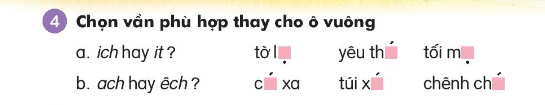 tờ lịch      yêu thích       tối mịt
Cách xa      túi xách       chênh chếch
5. H¸t 1 bµi vÒ quª h­¬ng
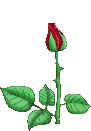 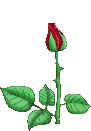 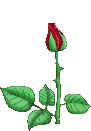 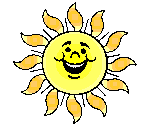 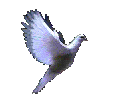 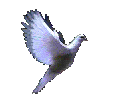 Chào các em
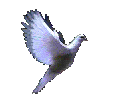 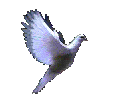 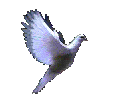 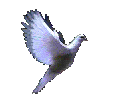 Hẹn gặp lại các em
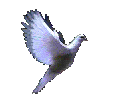 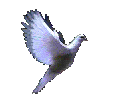 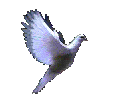 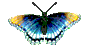 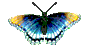 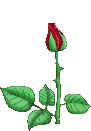 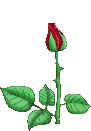 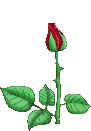 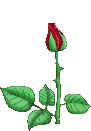 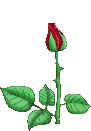 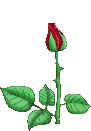 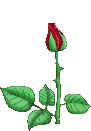 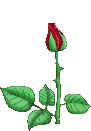